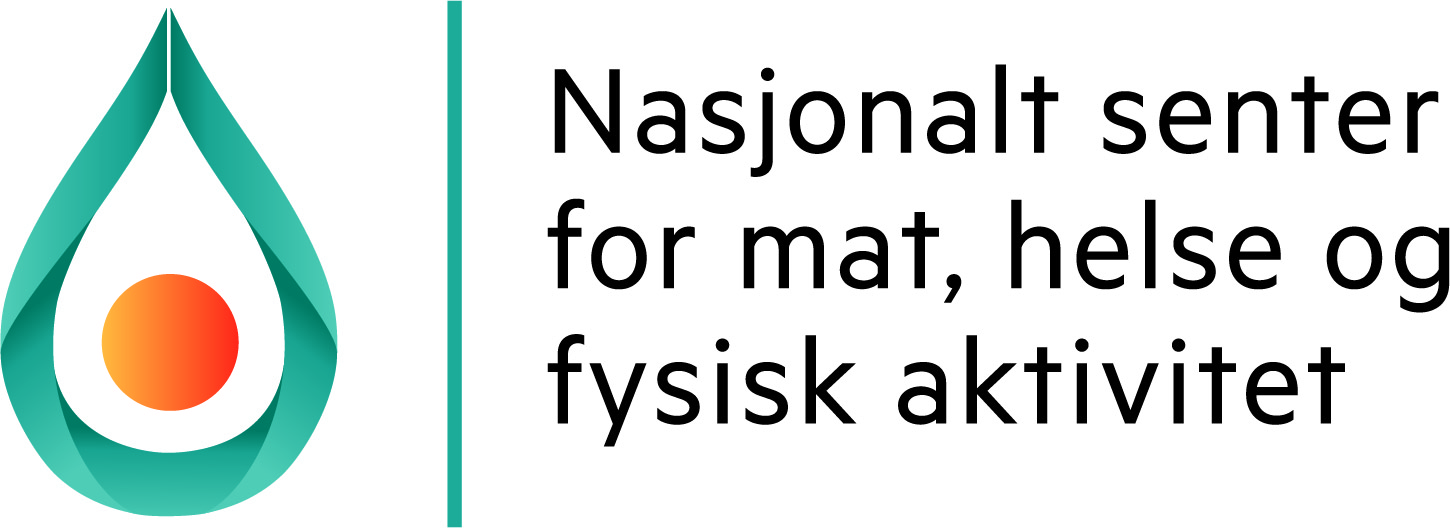 Korleis arbeide med helsefremjing i framandspråkundervising?
Øystein Lerum & Ingrid L. Djupegot
Nasjonalt senter for mat, helse og fysisk aktivitet, Høgskulen på Vestlandet
[Speaker Notes: Intro til tema, deretter workshop der dere skal få arbeide i grupper

Innsendt abstract (til egen info): Måltidet og fysisk aktivitet kan vere del av arbeidet med det tverrfaglege temaet folkehelse og livsmestring. Måltidet er en arena som kan brukes til å utvikle forståelse for helsefremmende valg. Måltidet gir en ramme for deltagelse, samvær og gode samtaler som kan bety mye for elevens trivsel både på skolen, i hjemmet og senere i voksenlivet. Fysisk aktivitet kan brukes for å legge til rette for estetiske uttrykksformer både i fag og på tvers av fag. I denne workshopen vil vi se nærmere på hvordan måltidet og fysisk aktivitet kan brukes som innfallsvinkler til å arbeide med det tverrfaglige temaet folkehelse og livsmestring i fremmedspråkundervisningen.]
Kven er vi?
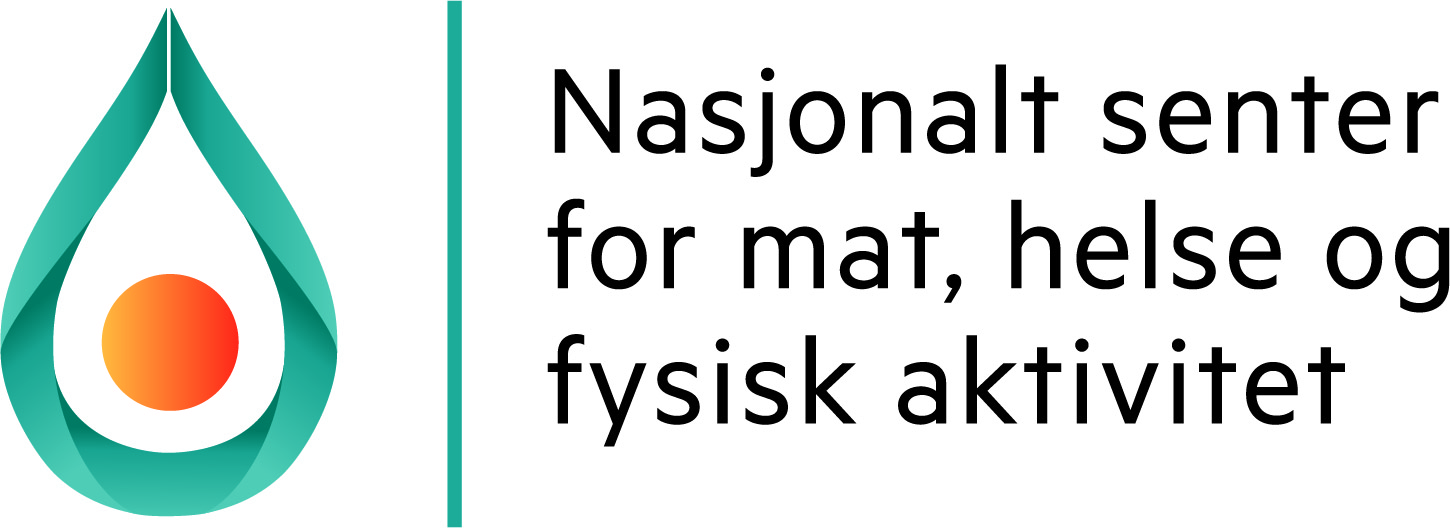 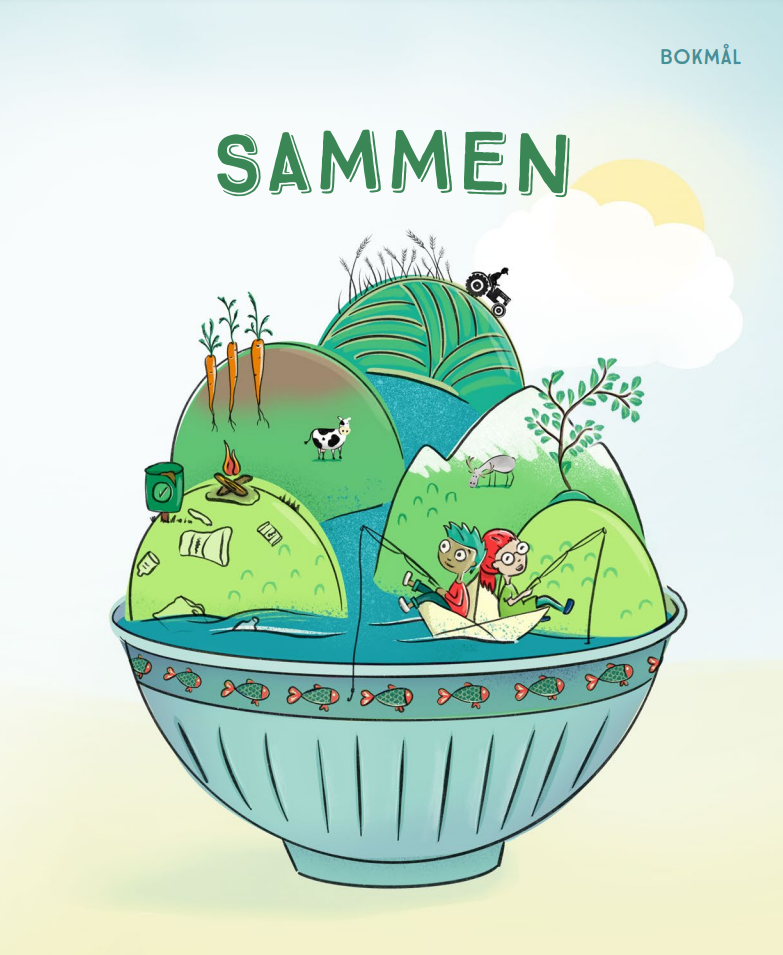 Nasjonalt senter for mat- og helsefaget, kroppsøvingsfaget, samt arbeid med mat og måltid og fysisk aktivitet i barnehage, SFO og skule
Mat og måltid og fysisk aktivitet som innfallsvinklar til helsefremjande arbeid i framandspråkundervising
Sammen: Tverrfagleg hefte med inspirasjon til praktisk arbeid med tverrfaglege tema (elevhefte og lærerveiledning)
[Speaker Notes: Konferansen fokuserer på det tverrfaglige temaet «Folkehelse og livsmestring»  Rom for å tolke dette tverrfaglige temaet i praktisk retning, og utnytte mulighetsrommet for å legge til rette for en mer praktisk og variert skolehverdag  «med hvit saus og drill på timeplanen» / meir enn psykisk helse – Vårt mål med denne økten, synliggjøre hvordan mat og måltid og FA kan brukes som innfallsvinkler til helsefremmende arbeid i fremmedspråkundervisningen

Mat og måltid handler om god mat for god helse, men også trivsel, tilhørighet, identitet og kultur  Mat er mer enn næring
Måltid og måltidsfellesskap er et internasjonalt fenomen med store variasjoner på tvers av kulturer, og for mange er vaner knyttet til mat og måltid en viktig del av identiteten deres
Mat og måltid: Ein arena/mulighet for å arbeide med folkehelse og livsmestring i praksis i fleire fag

Øystein: FA som metode i fag for å arbeide mer praktisk-estetisk), blir ofte forbundet med hard trening og puls, bevegelse er også FA, bruke kroppen i læringsprosesser (sanse, føle), kroppen får en mer sentral plass i læringsarbeidet (Øystein tar denne biten)

Ingrid: Sammen: Digitalt tilgjengelig læringsressurs for å arbeide med de tverrfaglige temaene i LK20. Utviklet av Nasjonalt senter for mat, helse og fysisk aktivitet i tett samarbeid med mange av de andre nasjonale sentrene.
Tilpasset barnetrinnet, men mange av oppgavene kan også gi inspirasjon til arbeid med tverrfaglige tema i fremmespråkundervisning for eldre elever]
To tydingar av «tverrfagleg»
Eit pedagogisk prinsipp
Omfattande utfordringar som ikkje kan løysast innanfor eitt (vitskaps)fag
3
Universitetet i Oslo (2020)
Kva er eit skulefag?
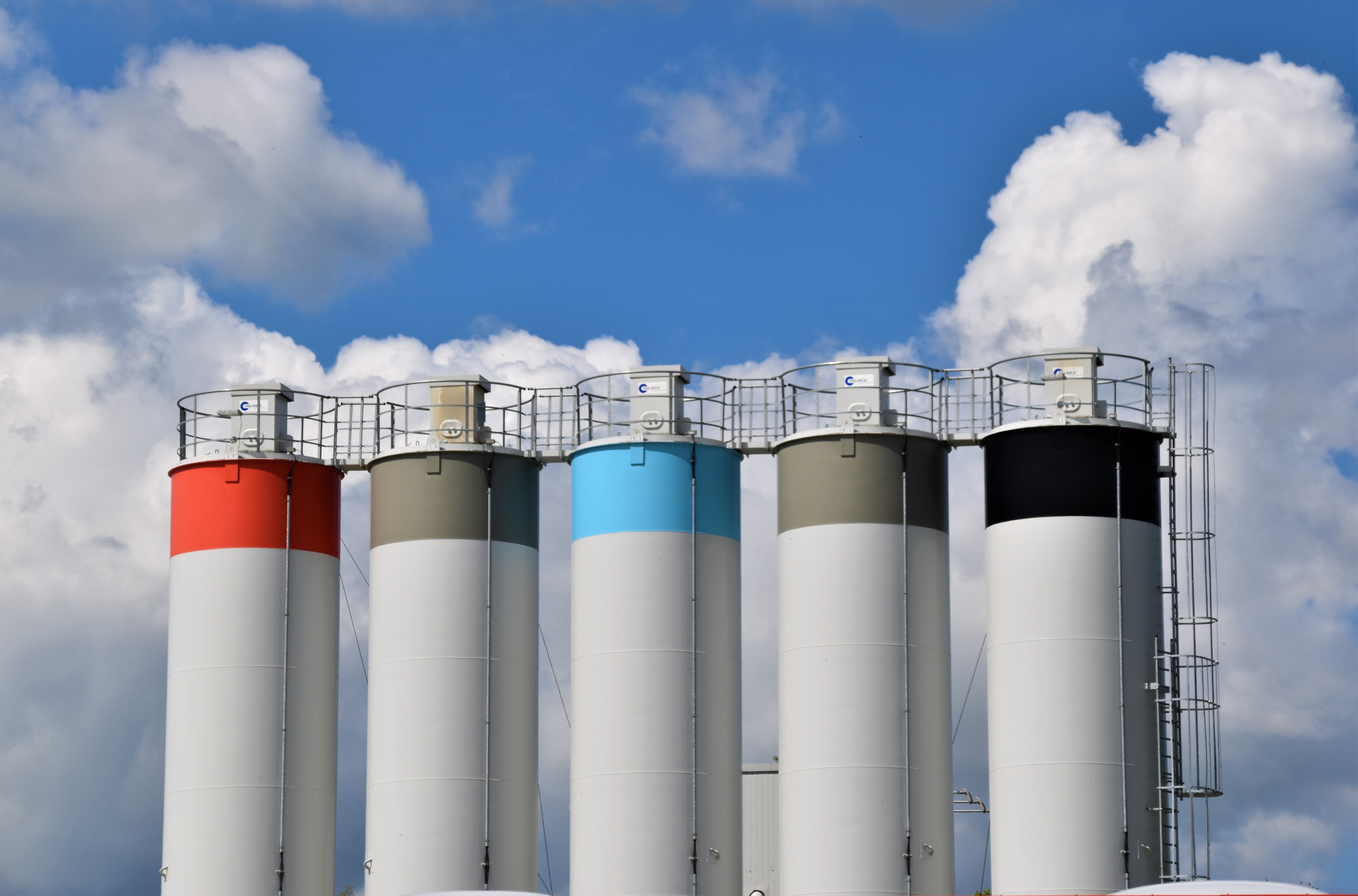 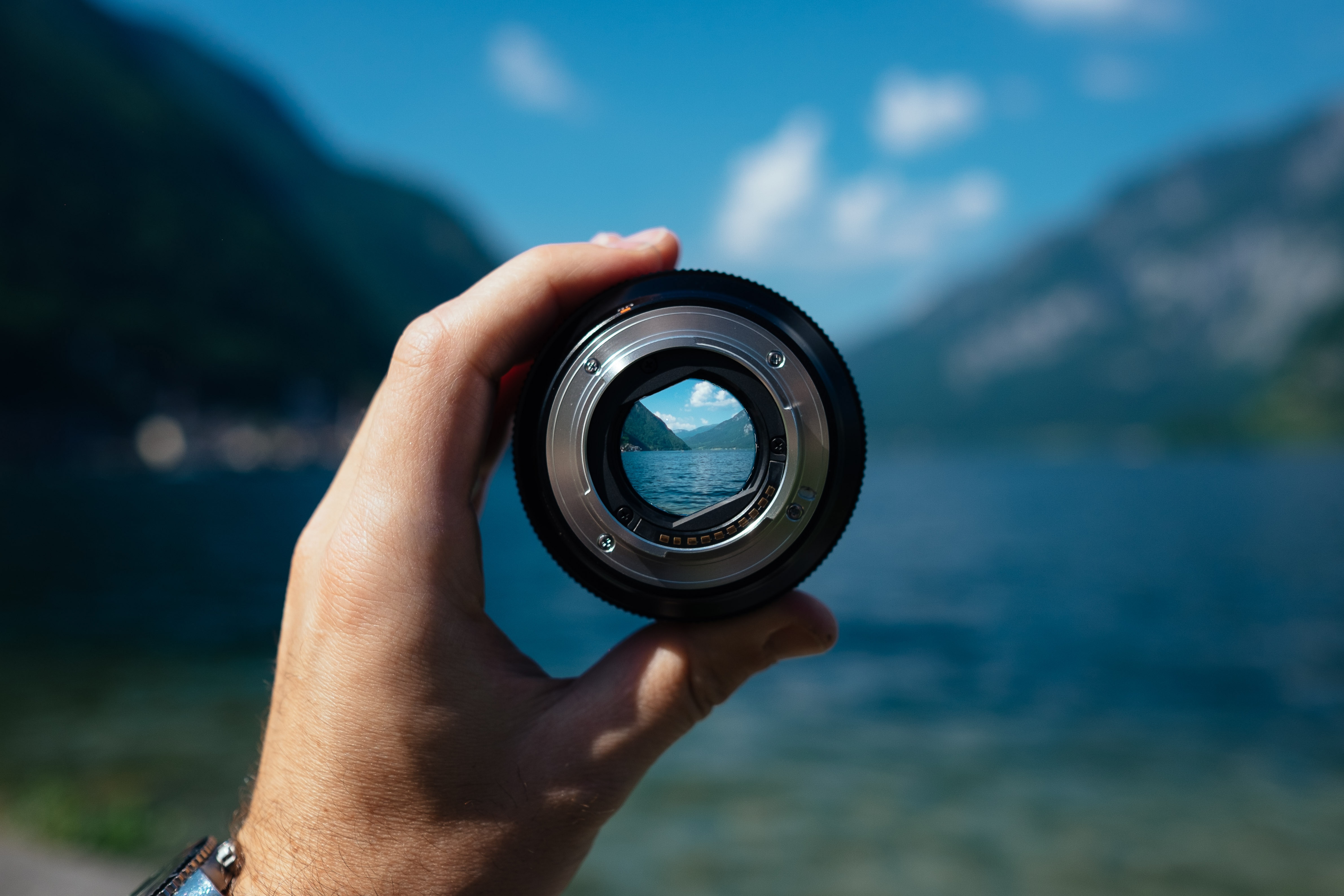 4
Universitetet i Oslo (2020)
5
Universitetet i Oslo (2020)							Etter Kaufman, Moss, Osborne (2023); Drake & Reid (2018)
[Speaker Notes: Beholde bare overskriftene?

Skolefagene integreres i arbeid med et tverrfaglig tema. Kjerneelementer og kompetansemål knyttes til temaet
Elevene får hjelp til å utvikle egne spørsmål og problemstillinger og arbeider med spørsmål de er opptatt av innenfor det overordnede temaet
Planlegg med utgangspunkt i et tverrfaglig tema, problemstillinger, spørsmål eller overordnet del og ikkje i atskilte skolefag]
WORKSHOP
6
Iscenesetjing
Kollegar, vi er i dag samla i fleire dedikert team på vår barne- og ungdomsskule. Det er tydeleg at helse er ein tematikk og ein samfunnsutfordring som i aukande grad opptek våre elevar. Som lærarar og pedagogar har vi ein unik mogelegheit til å inspirere elevane til å tenke kritisk om helse og til å forvalte helse som ein ressurs i deira eigne liv.
Etter nøye refleksjon og dialog har vi kome fram til at måltid og fysisk aktivitet er relevante innfallsvinklar for å utforske helse i ulike fag. Derfor har vi i dag kome fram til å inngå eit kollektivt engasjement for å arbeide med temaet: «Spis smart! Tren hardt!»: kritisk utforsking av helseperspektiv i samfunnet
Over seks veker skal vi arbeide med ei fleirfagleg tilnærming til temaet. Dette betyr at elevane skal arbeide med temaet i ulike fag, og at kvart fag skal belyse tematikken med sine metodar og omgrep.
7
[Speaker Notes: temaet i flere fag, men at fagene gjennomføres atskilt, men samordnet]
Gruppeoppgåve del 1: Utforske tema«Spis smart! Tren hardt!» Kritisk utforsking av helseperspektiv i samfunnet
Korleis betrakter vi fenomena måltid og fysisk aktivitet gjennom «framandspråk- og engelsklinsa»? 

Kva (kritiske) spørsmål eller problemstillingar om måltid og fysisk aktivitet er aktuelle å utforske saman med elevane i engelsk og framandspråk?
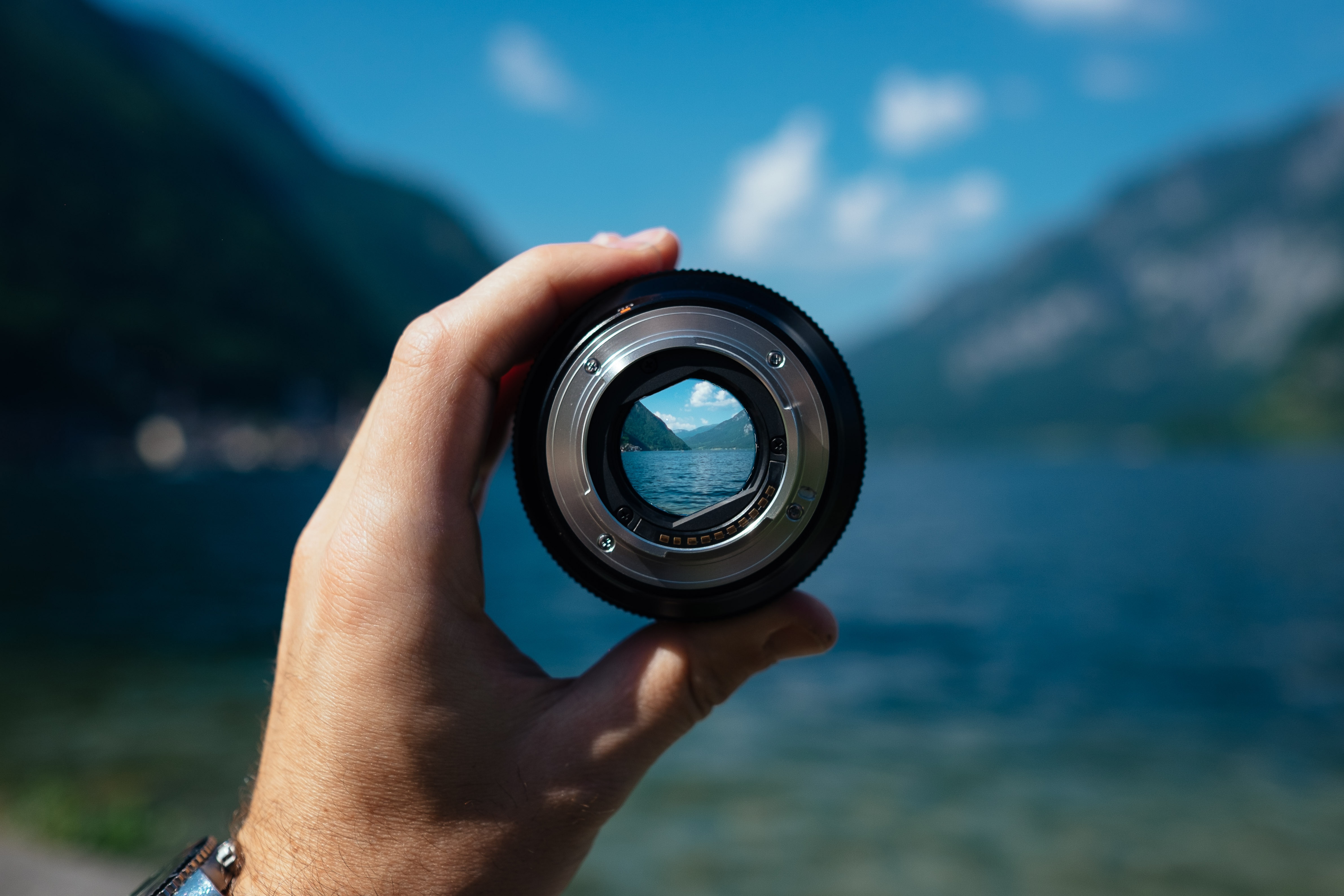 8
[Speaker Notes: Dele inn i grupper på 4-5 stk pr. gruppe
Tid: 20-30 minutter (føle oss litt frem her), deretter gjennomgang (fra utvalgte grupper?) i plenum (bevege oss rundt i rommet)
Notere stikkord til spørsmålene på utdelte ark]
Gruppeoppgåve del 2: Konkretisere undervisingsforløp«Spis smart! Tren hardt!» Kritisk utforsking av helseperspektiv i samfunnet
Korleis kan vi arbeide med desse spørsmåla i engelsk- og framandspråkundervisning?
Mat og måltid
Utforske variasjonar i måltidsvanar på tvers av kulturar
Kva blir vektlagt i måltidskulturen til land der ditt framandspråk nyttast, og korleis skil dette seg frå norsk matkultur?
Kva for betydning kan desse ulikskapane ha i eit helsefremjande perspektiv (fysisk og sosialt?)
Fysisk aktivitet
Utforske bevegelseskulturar i eit mangfoldig samfunn
Kva språk om «god helse» blir brukt i ulike kulturar?
9
[Speaker Notes: Del 2: Arbeide frem mer konkret utkast til undervisningsopplegg

Lærarane har i runde 1 diskutert kva for (kritiske) spørsmål eller problemstillingar om måltid og fysisk aktivitet som er aktuelle å utforske saman med elevane i engelsk og fremmedspråk. Målet med del 2 er å konkretisere eit undervisningsforløp for arbeid med dette tema i praksis 

Tid: 20-30 minutter, deretter gjennomgang (fra utvalgte grupper?) i plenum

Ingrid sine stikkord til oppgave 2 
- Hva er normen i matkulturen, å spise alene eller sammen (ensomhet)? Hva er målet med måltidet – næring vs. sosialt fellesskap, hvilken betydning har dette for synet på helse?]
Referansar
Universitetet i Oslo UIO. (2020, 8. september). Webinar: Tverrfaglighet i skolen – ulike tilnærminger [Video]. YouTube. https://youtu.be/lHn3WErBhfI?si=1i2ai_0JBVSdL-kH

https://mhfa.no/skole/mat--og-helsefaget/larings--og-undervisningsressurser/tverrfaglig-hefte-sammen/
10